ВІДСОТКИ
Тест
Молодець!
Відсотком називається
Подумай
Подумай
Подумай
сота частина числа
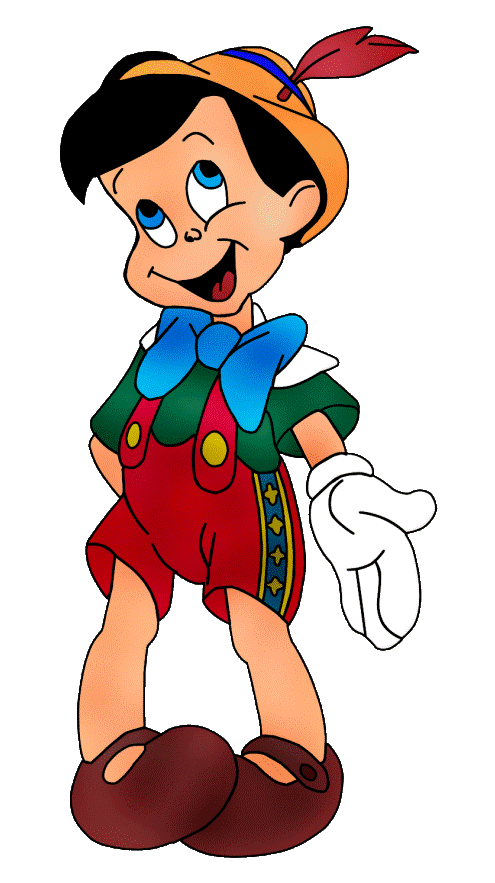 десята частина числа
тисячна частина  числа
число 100
Запишіть 1,25%  десятковим дробом
Молодець!
Подумай
Подумай
Подумай
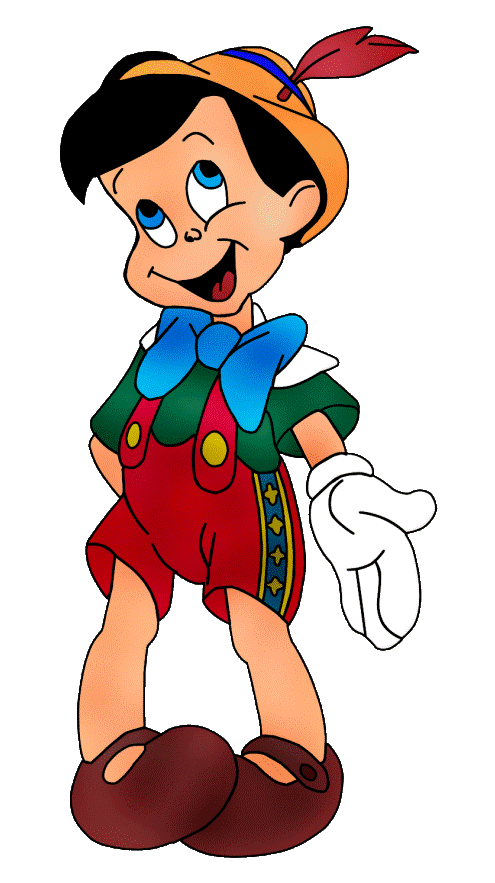 125
0,0125
1,25
12,5
Молодець!
Знайдіть 20% від 300
Подумай
Подумай
Подумай
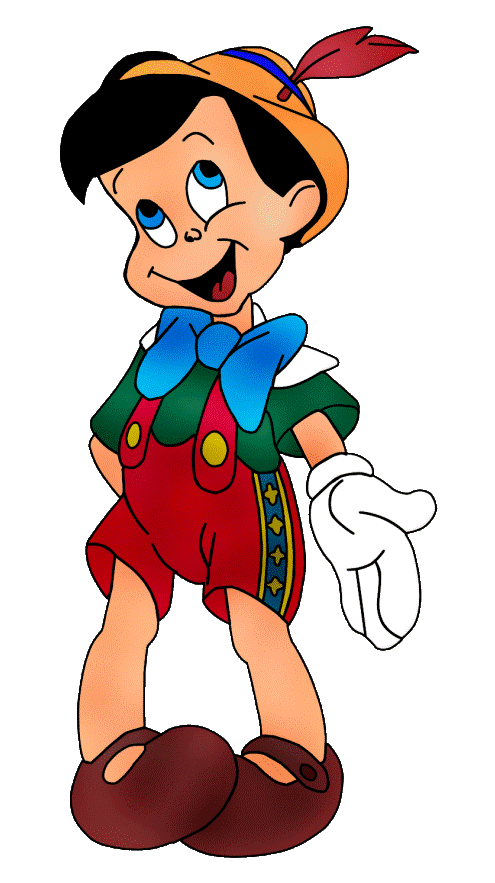 25
100
6
60
Молодець!
Знайдіть число 25% якого дорівнюють 30
Подумай
Подумай
Подумай
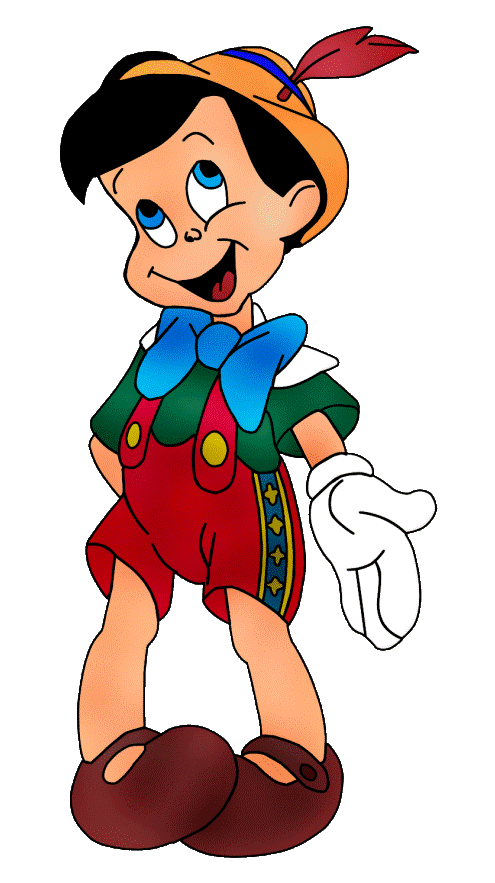 200
120
7,5
60
Знайдіть число 10% якого дорівнюють 10
Молодець!
Подумай
Подумай
Подумай
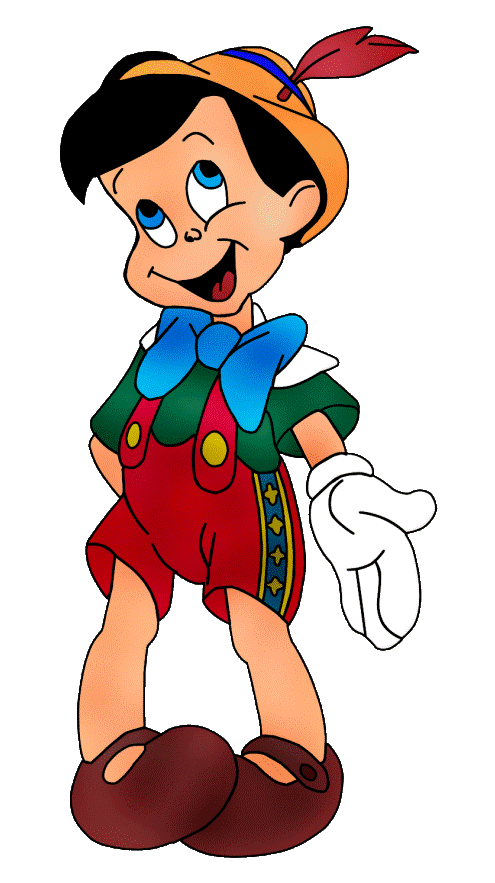 0,1
100
10
1
Перетворіть 40% у десятковий дріб
Молодець!
Подумай
Подумай
Подумай
400
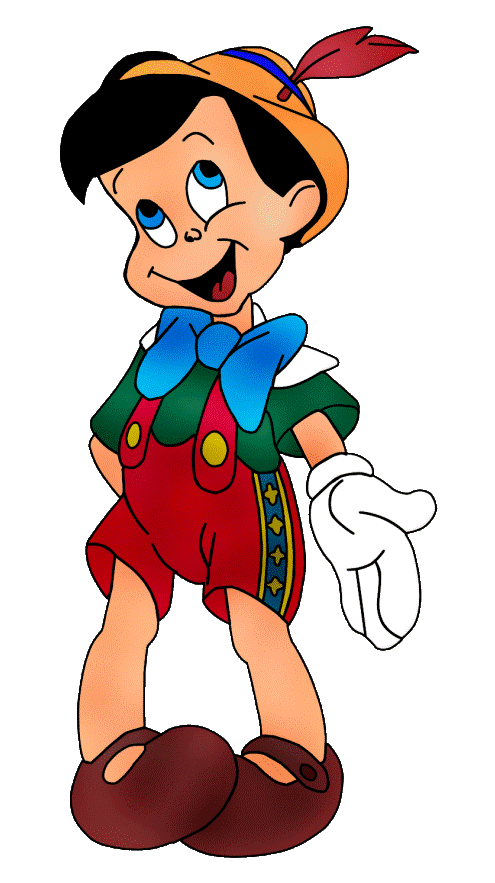 4
0,4
40
Знайдіть 15% від 15
Молодець!
Подумай
Подумай
Подумай
1,5
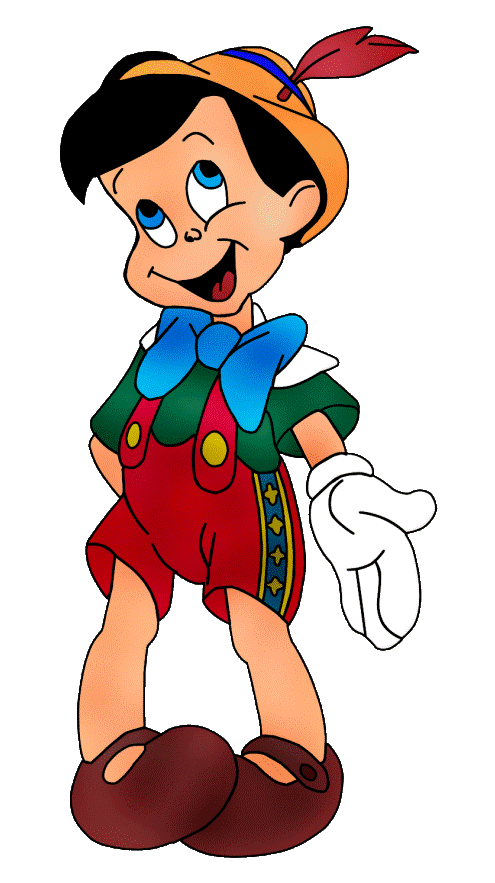 0,15
0,225
2,25
Скільки відсотків становить 36 від 80
Молодець!
Подумай
Подумай
Подумай
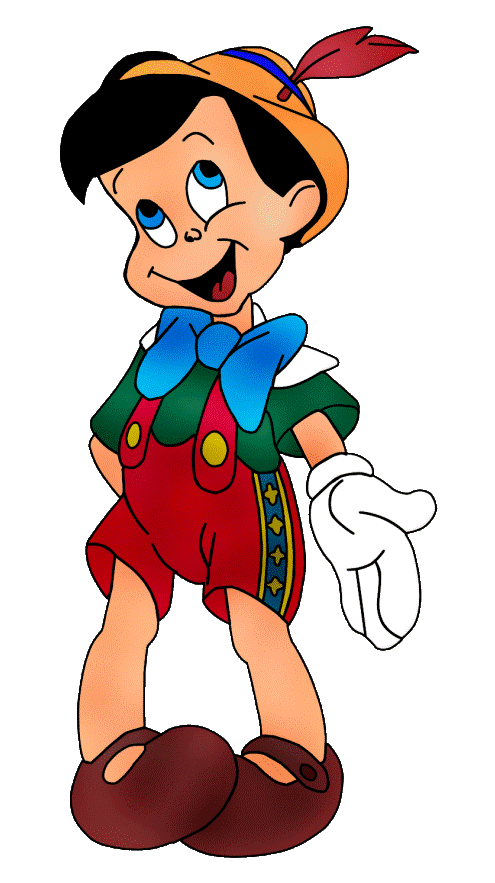 120%
45%
15%
50%
Скільки відсотків становить 1,8 від  12
Молодець!
Подумай
Подумай
Подумай
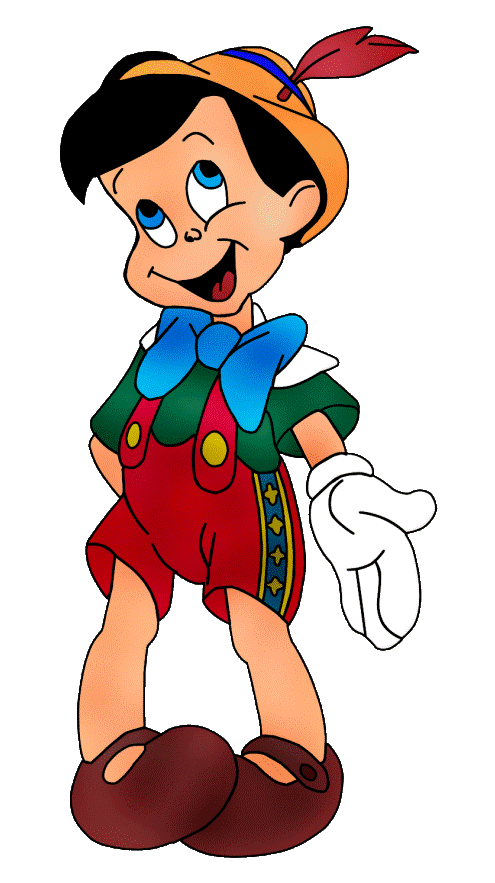 105%
15%
5%
60%
Запишіть  15% дессятковим дробом
Молодець!
Подумай
Подумай
Подумай
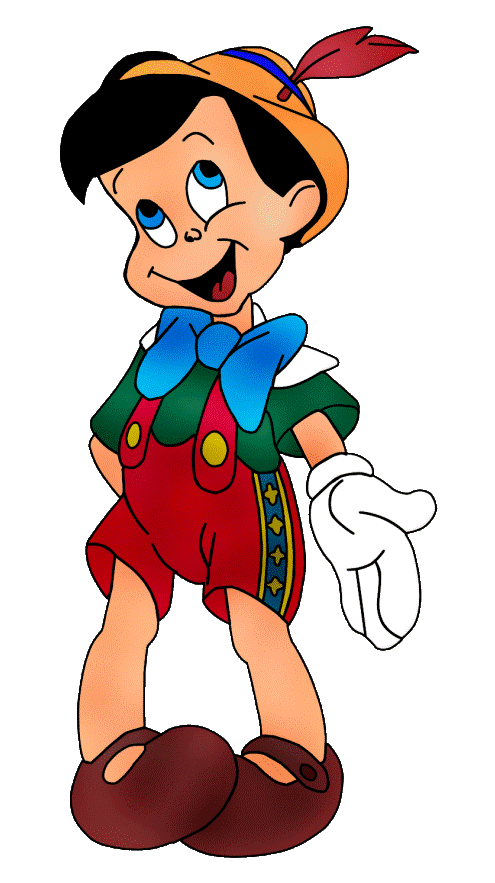 1,5
0,15
0,015
15
Презентацію підготувала
вчитель математики
Зеленогірської ЗОШ І-ІІІ ст.
Косюга Л.І.